Operational Delivery for Recipients and Applicants
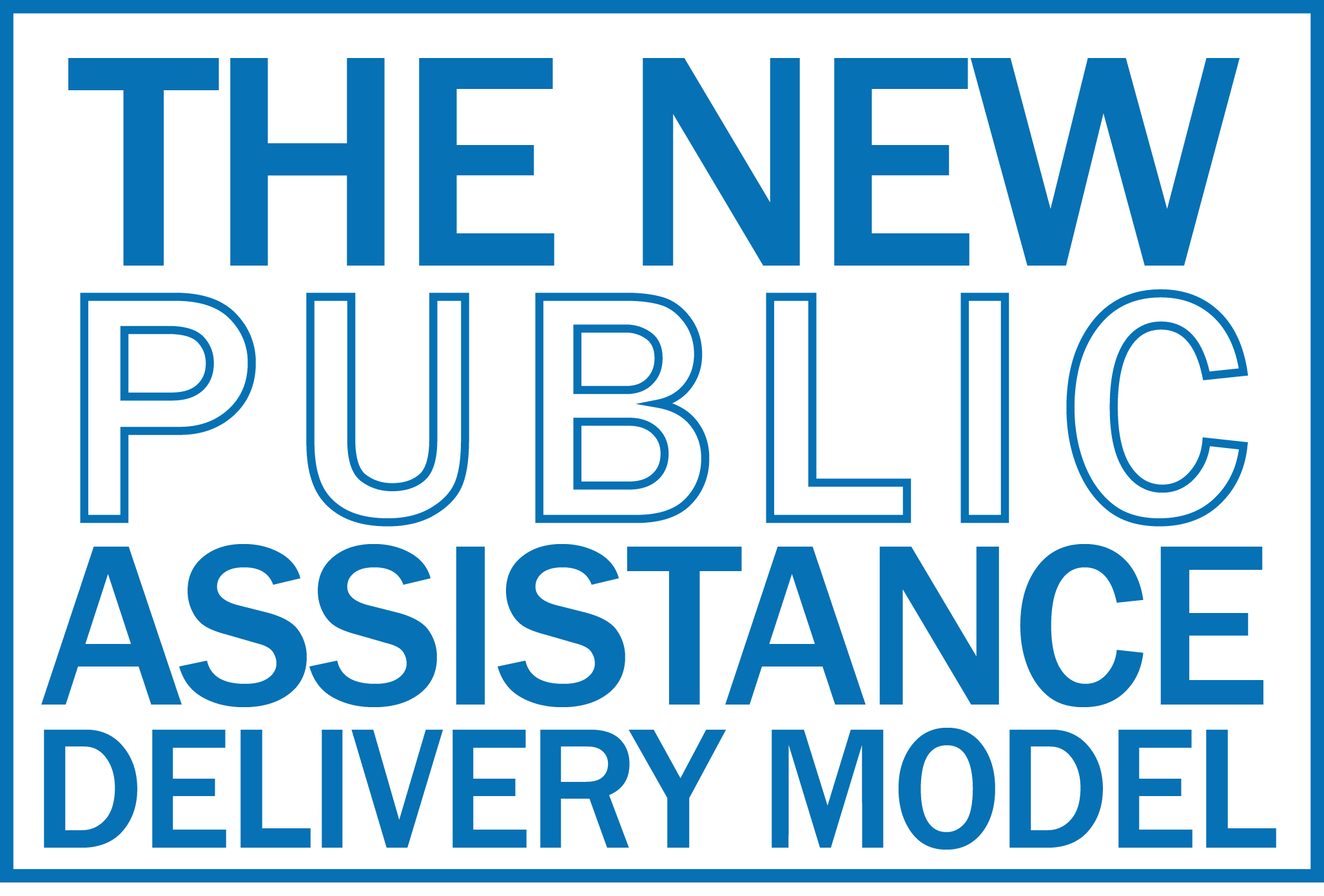 [Speaker Notes: Instructor Notes:
- Introductory slide to open the course.]
Unit 1 - Agenda:
Administrative Information
Pre-Course Assessment
Introductions
Course Objectives, Goals and Agenda
Course and Participant Evaluations
[Speaker Notes: Instructor Notes: 
- Stay within bullet points, then roll up to the Course Administrative Information Slide.]
Administrative Information:
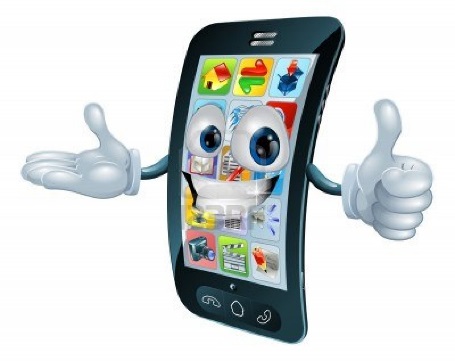 Classroom Etiquette

Restroom Locations

Emergency Exits/ Evacuation and Shelter Plan

Breaks

Smoking Policy
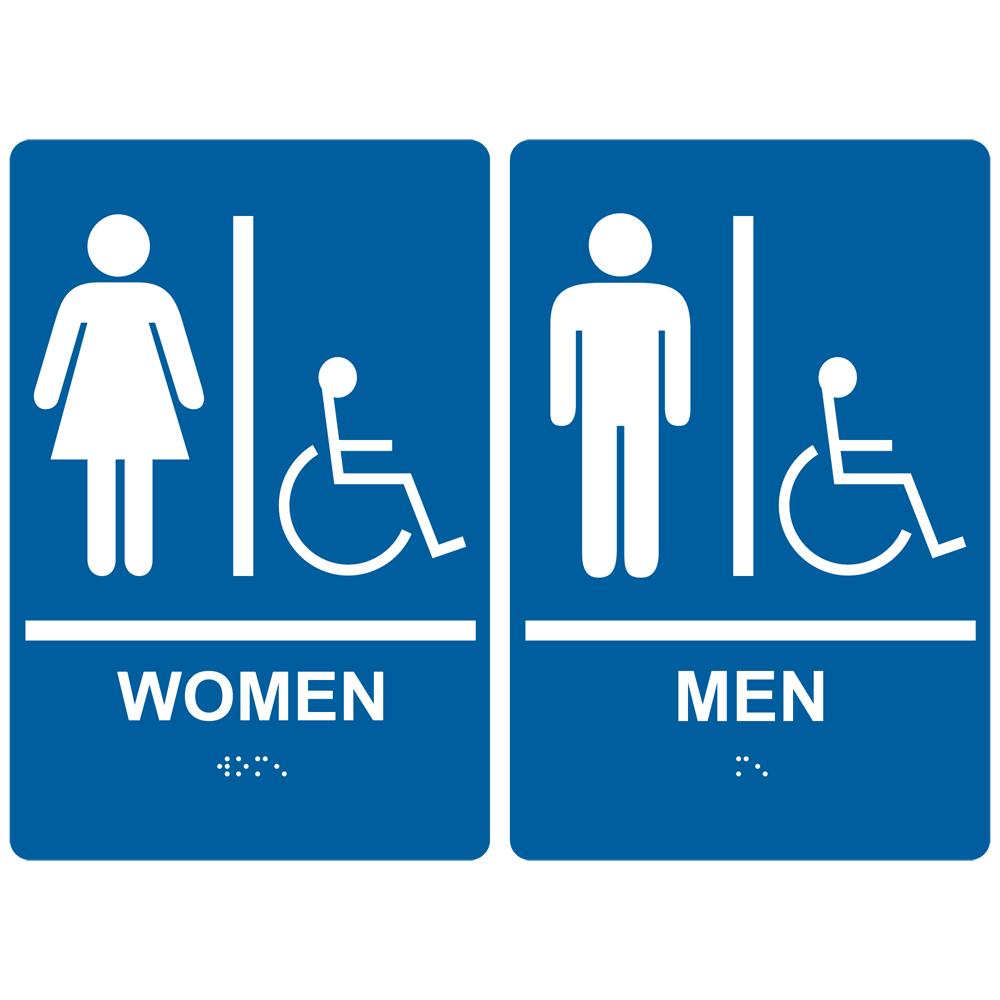 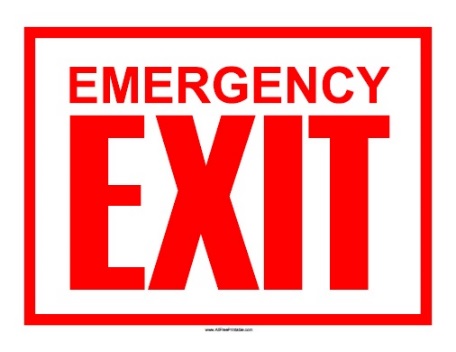 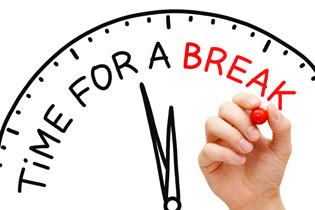 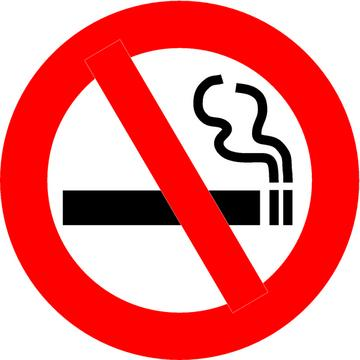 [Speaker Notes: Instructor Notes:
Ensure all cell phones have been muted. Students may take urgent calls outside during class, otherwise, sufficient breaks are provided to allow for calls and emails.
Participants are expected to remain engaged in the course and course material. e-mails, project work, and web surfing needs to be avoided.
Inform participants of the restroom and breakroom locations.
Inform staff of the rally point in the event of a fire alarm, as well as the shelter in place location. Establish a reporting lead for check in at rally points.
Breaks issued in accordance with course flow and at the direction of the instructor. Anticipate injecting 2 breaks prior to lunch, and 2 breaks following lunch (Approximately every 1 hour and 15 minutes).
Smoking locations outside – Inform stakeholders where they are located.]
Course Materials:
Electronic Course Materials
Handouts
Listing of Common Acronyms and Abbreviations
Access to Grants Portal

Practicum through the Grants Portal Demo Site
Access to the Live Grants Portal – Real world Accounts
[Speaker Notes: Instructor Notes:
Ensure all participants have access to the slide deck.
Course handouts to include Site Inspection Report Samples, PASI and PDMG Position Assist, and additional items will need to be provided throughout the class.
During the course, participants will operate in the Public Assistance Grant Portal. Remind Students (who do not have them with them) to bring the laptops and charging devices each day. For those who have laptops, they may need to share with a partner during Day 1.
Overview of the Intranet Share Point Site. State and Applicants should be informed that the Share Point Site is behind the firewall. The site is being shown to demonstrate coordination and information sharing internally throughout the Agency during the development of the new model. External stakeholders should coordinate with the respective Regional Liaisons for New Delivery Model updates.]
Pre-Course Assessment:
Establishes a baseline to measure training effectiveness
If unsure about an answer, leave it blank
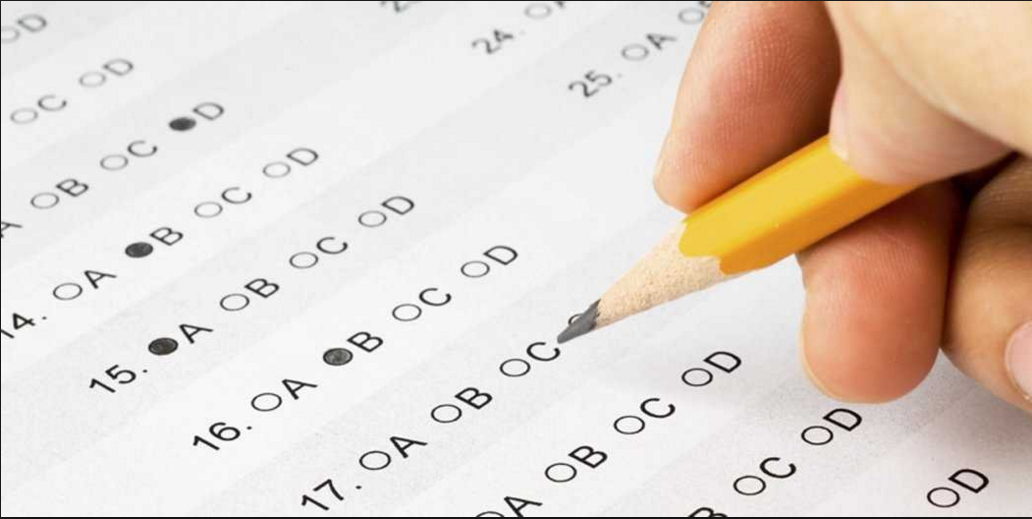 [Speaker Notes: Instructor Notes:
Ensure that students know the Assessment will not carry an officially graded score.
Distribute the Assessment to participants.
Allow 15 minutes to complete, but inform the class appropriate time will allowed for all to complete.
Inform students to raise their hands when the Assessment is complete, so they may be collected.
Following the class completion, the Instructor should review the Questions and the Answers. Inform the class that all Assessment questions will be addressed in greater detail through the class.]
Introductions:
Name
Agency 
What you hope to receive from the course
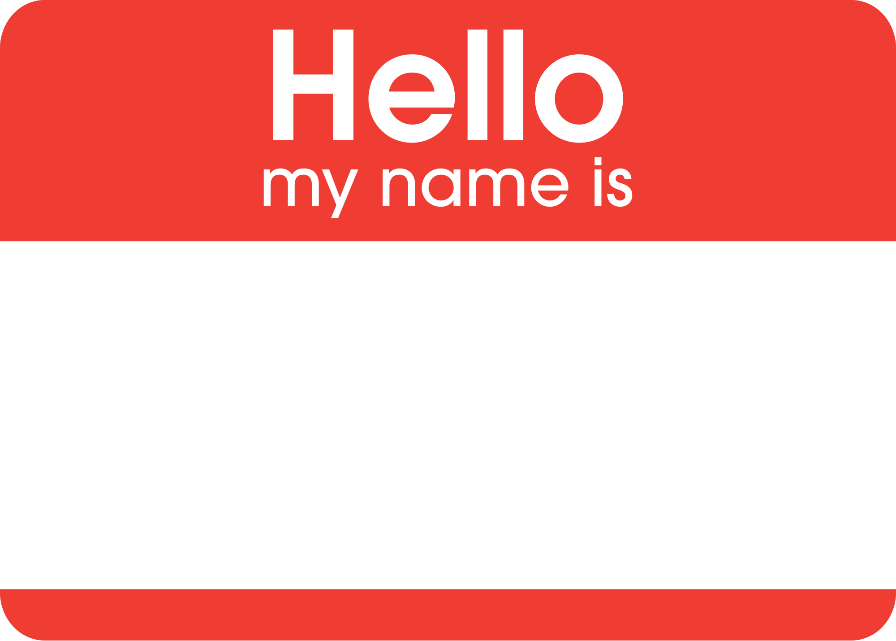 [Speaker Notes: Instructor Notes:
- Inform students we would like to know more about them and what they would like to receive through the course by this brief introduction.]
Course Objectives and Goals:
This Operational Delivery for Recipients and Applicants course is designed to:
Prepare and orient Recipients and Applicants
Identify roles and responsibilities
Potential Recipient roles in support of Applicant
Applicant engagement and responsibilities
FEMA Specific Roles
Begin planning considerations
Articulate the New Model Customer Service Approach
Build capacity through access to the Grants Portal
[Speaker Notes: Instructor Notes:
Emphasize that the New Delivery Model is based on a platform of continuous improvement. 
Through the course, it will be shown how process is being streamlined to work more efficiently, and improve customer service/visibility. 
The course is designed to walk stakeholders through this process in steps.
Each step is dedicated to showing process, as well as FEMA, Recipient, and Applicant roles/considerations.]
Course Agenda (1/2)
Day 1:
 
Introduction to the New PA Delivery Model
New PA Orientation: Organizational Framework
Phase I: Operational Planning
[Speaker Notes: Instructor Notes:
- For the next 2 slides, Instructors should provide additional, but very brief and informal detail of the Unit’s intent to educate Recipients/Applicants.]
Course Agenda (2/2)
Day 2:
Phase II: Intake Damage and Eligibility Analysis 
Phase III: Scoping and Costing
Phase IV: Reviews 
Public Assistance Grants Portal
Course Conclusion
[Speaker Notes: Instructor Notes:
- Course Agenda Continued.]
Course Evaluation and Comment
At the conclusion of each unit, participants will be asked to provide notes and feedback
Notes and feedback from you are essential to course enhancements and quality delivery
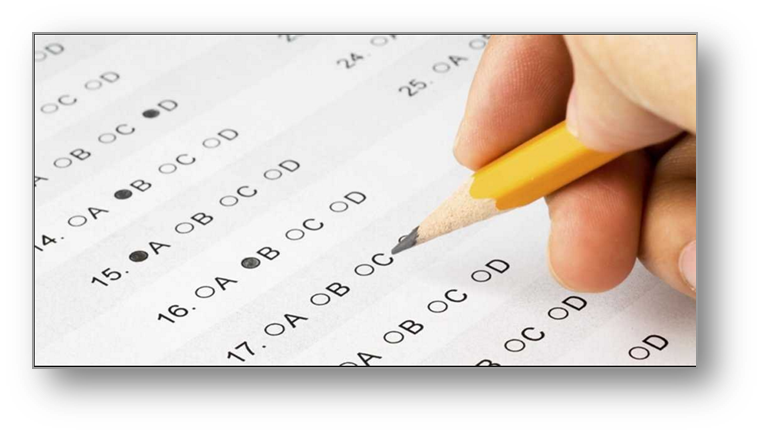 [Speaker Notes: Instructor Notes:
Distribute the Course Evaluation Form that students will complete during the course.
Overview the evaluation form and have students complete the essential elements of information on the top half of the form.]
Questions
[Speaker Notes: Instructor Notes:
- Take brief moment to address any final questions before proceeding.]
Conclusion of Unit 1
Course Evaluation and Comment
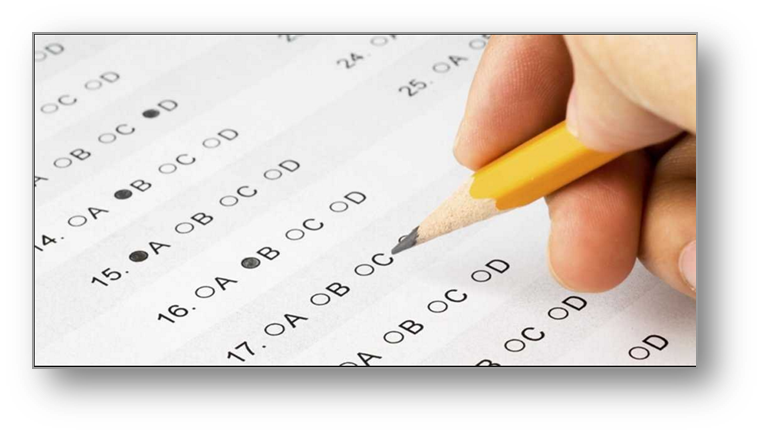 [Speaker Notes: Instructor Notes:
Have students complete the Unit 1 portion of the evaluation. Include time for comments and feedback.]